Профилактика употребления психоактивных веществ (ПАВ)
Психолог ЦОЗДИП
Кривошеева Юлия Александровна
Руководитель центра
к.м.н. Татарева Светлана Викторовна
Что такое ПАВ?
Психоактивные вещества (ПАВ) – любое вещество, способное при однократном приеме изменять психическое состояние человека (настроение, самоощущение, восприятие окружающего), физическое состояние, поведение и другие психофизические эффекты, при систематическом приеме способно вызывать психическую или физическую зависимость.
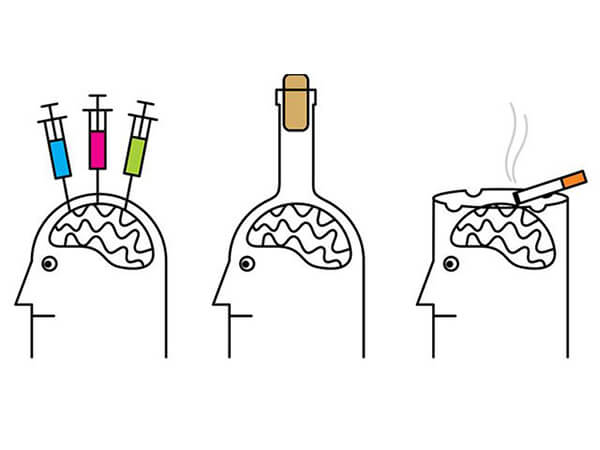 Признаки потребления ПАВ
1. Интеллектуально-мнестические:
снижение всех видов памяти, концентрации внимания, интеллектуальной продуктивности, умственной работоспособности;
ухудшение успеваемости;
сужение круга интересов, неспособность обобщать и выделять главное;
«застревание» на мелочах и неудачных примерах;
плохая сообразительность и «бестолковость»;
быстрая истощаемость с «отказными» реакциями; бедность воображения;
поверхностность суждений, легкомысленность; нарушения логического мышления;
снижение способности к адаптации и коммуникабельности в нормативных (ненаркотических) социальных средах;
инфантилизм; ослабление целеустремленности.
Признаки потребления ПАВ
2. Морально-этические:
нарастающая лживость, лицемерие, лень;
циничность, сквернословие, использование жаргона;
неуважение к старшим и мнению других людей;
склонность сочинять небылицы, уход от ответов на прямые вопросы, изворотливость;
склонность к праздному образу жизни, хамство, легкое создание конфликтных ситуаций;
сексуальная распущенность. потеря чувства дружбы и любви;
установка на нетрудовое добывание денег – воровство, мошенничество, и пр.
ослабление чувства сострадания, появление склонности к насмешкам, горькому сарказму;
неадекватность самооценки (заниженная или завышенная);
легкая вовлекаемость в субкультурные группировки.
Признаки потребления ПАВ
3. Поведенческие:
низкий уровень соблюдения личных санитарно-гигиенических норм, неопрятный или вычурный внешний вид;
прогулы занятий в школе по неуважительным причинам;
уходы из дома, особенно в вечернее или ночное время, исчезновение из дома на несколько дней;
воровство из дома денег, ценностей, одежды, книг, видео-аудиотехники; воровство вне дома;
выпрашивание денег у родителей под различными предлогами;
изменение круга общения; преимущественное общение с наркоманами или асоциальными личностями;
прекращение посещения спортивных секций, специальных кружков, культурно-массовых мероприятий;
агрессивная или болезненная реакция на критику;
частое и необоснованное стремление закрыться в своей комнате или туалете, бурный протест, если встревоженные члены семьи пытаются войти в такую комнату;
демонстративное суицидальное поведение.
Признаки потребления ПАВ
4. Физические и неврологические:
изменение привычного цвета кожного покрова и слизистых (чаще всего кожа лица и видимые слизистые бледные);
снижение веса тела; изменение аппетита;
бессонница, плохое засыпание, позднее утреннее просыпание;
боли в конечностях, особенно в суставах ног, боли в позвоночнике;
сухость кожных покровов, потливость в состоянии опийной абстиненции
изменение размера зрачков (сужение или расширение);
упадок сил, чувство утраты энергии;
нарушение координации движений;
расстройство функционирования желудочно-кишечного тракта;
следы от инъекций ПАВ, подкожные кровоизлияния;
специфический запах изо рта, запах одежды.
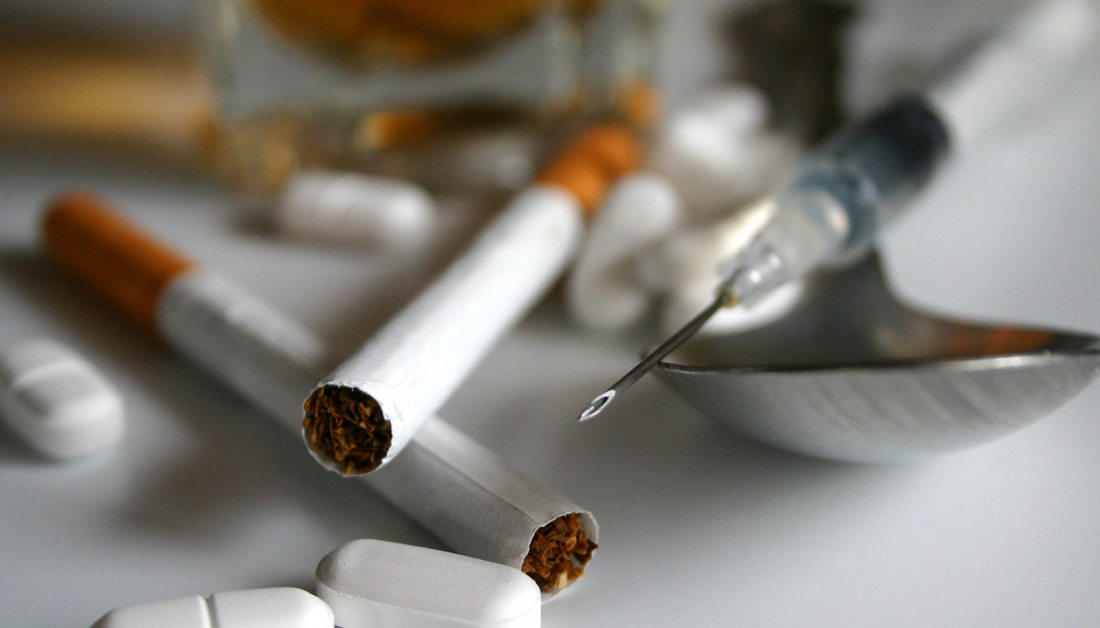 Очевидные признаки использования ПАВ:
следы от уколов в области локтевых сгибов, кистей рук, бедер, в паховых областях;
шприцы, медицинские иглы;
закопченные ложечки;
маленькие закопченные ложечки;
бумажки, свернутые в трубочки, папиросы;
таблетки, капсулы, успокаивающего, снотворного или обезболивающего действия;
наркотики в виде порошка, таблеток, травы и пр.
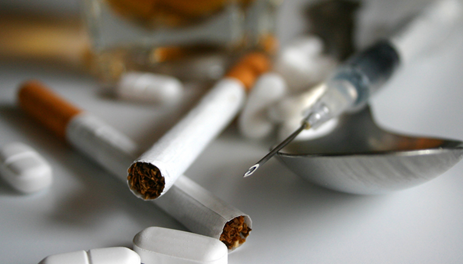 Основные причины употребления ПАВ
1.       Уход от скуки, поиск ярких впечатлений, заполнение жизни чувственными переживаниями, любопытство;
2.       Получение возможности установления контактов с членами значимой группы, неумение сказать «нет», желание быть похожим на "крутого парня", на старшего авторитетного товарища, часто личный пример родителей;
3.       Желание быть "плохим" в ответ на постоянное давление со стороны родителей: "Делай так, будь хорошим". Это может быть и способом привлечения внимания;
4.       Безделье, отсутствие каких-либо занятий либо обязанностей, в результате - эксперименты от скуки;
5.      Решение проблемы плохого, неустойчивого настроения, уход от депрессии.
Социальные причины:
Конституционально-биологические причины:
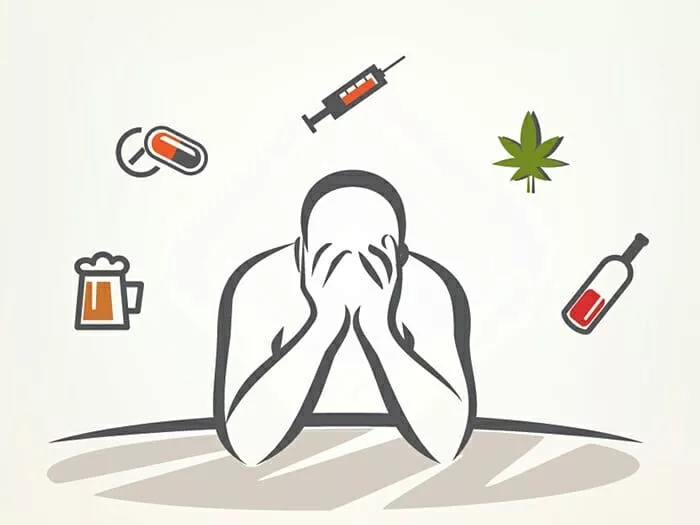 Индивидуально – психологическиепричины:
Формирование зависимости от психоактивных веществ
1. Первые пробы. 
2. Групповая зависимость. 
3. Психическая зависимость. 
4. Физическая зависимость. 
5. Повышение толерантности 
(чувствительности) к наркотику.
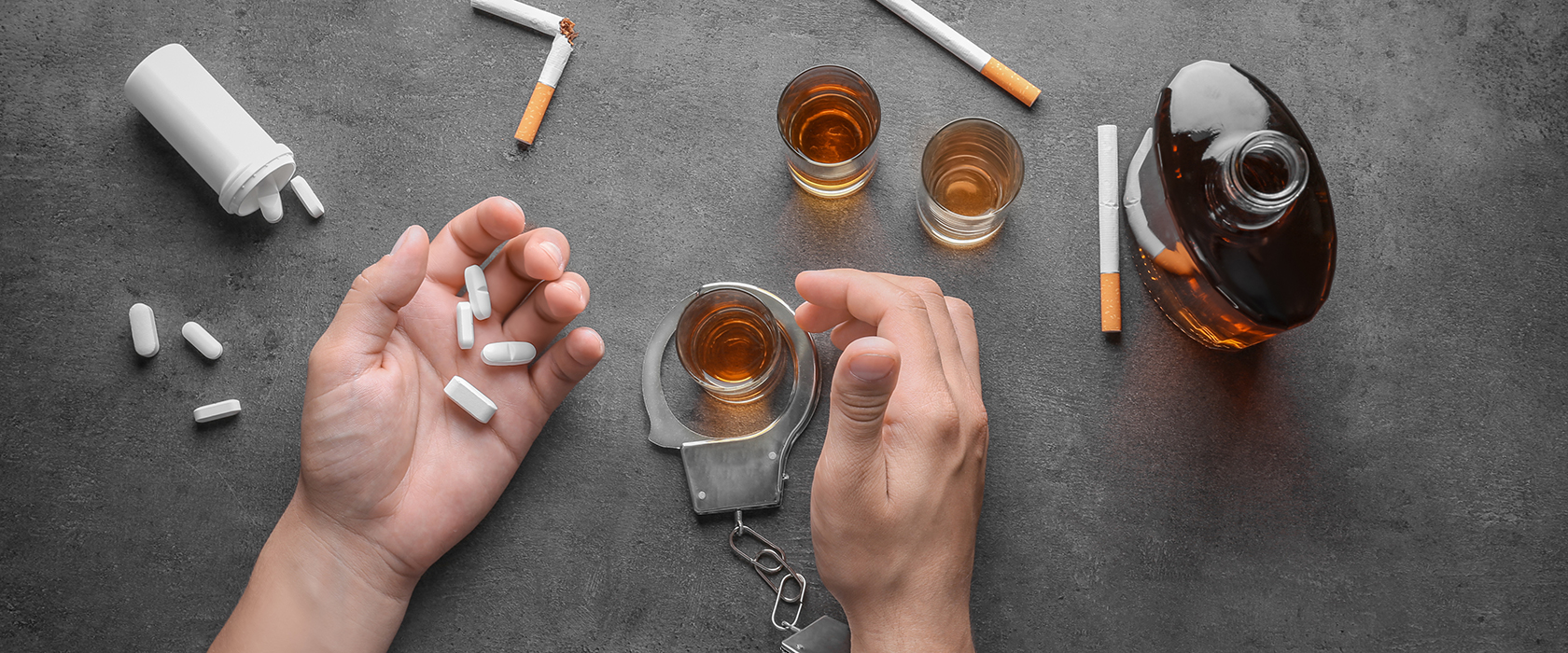 Как родителям понять, что ребёнок стал принимать ПАВ?
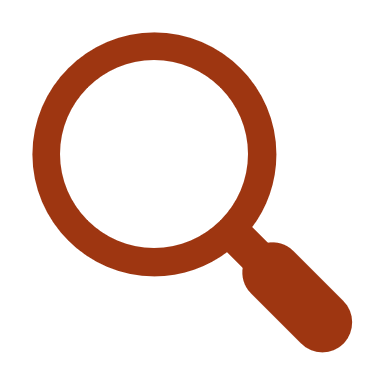 Наблюдение!
1. Резкие перепады в настроении, которые ничем не связаны с реальными обстоятельствами, с обстановкой, окружающей вашего ребенка
2. Особое внимание следует обратить на изменение ритма сна
3. Наблюдается изменение ритма еды, изменяется аппетит и манера приема пищи
4. Он (она) начал часто исчезать из дома 
5. Он (она) начал очень часто врать
6. За достаточно короткий промежуток времени у вашего сына (дочери), практически, полностью поменялся круг друзей
7. Вашего сына (дочь) полностью перестали интересовать семейные проблемы. 
8. Он (она) потерял свои прежние интересы
9. У Вас в доме стали пропадать деньги или вещи
10. Вам все чаще кажется, что он (она) возвращается домой с прогулки в состоянии опьянения
Как действовать родителям при обнаружении у ребенка зависимости:
Не паниковать. 
2. Не обвинять, а понять.  
3. Собрать максимум информации. 
4.Доверие и любовь к ребенку!

Но, ни в каком случае:
не ругайте скверными словами;
не угрожайте (лучше действуйте внезапно – например, при явном наркотическом опьянении вызывайте скорую помощь);
Если у Вас возникли подозрения, что подросток употребляет наркотики( для педагогов и медицинских работников)
Особенности поведения, которые могут быть маркерами употребления ПАВ
В семье
Формирующаяся отчужденность, противоречивость и нарастающая неудовлетворенность в отношениях с родителями
Конфликтность, агрессивность или, наоборот, замкнутость, дистанцированность подростка
Формальное отношение к внутрисемейным проблемам, игнорирование их
Любые резкие изменения привычного поведения ребенка
В школе
Заметное снижение успеваемости и равнодушие самого ребенка к этому
Неполноценность коммуникативных контактов (поверхностное, недифференцированное межличностное общение или его отсутствие)
Систематические нарушения школьной дисциплины, конфликтность в отношениях с одноклассниками, учителями и администрацией школы
Отсутствие устойчивых увлечений и интересов (или потеря прежних увлечений)
Если у Вас возникли подозрения, что подросток находится в состоянии алкогольного или наркотического опьянения.
Спасибо за внимание!